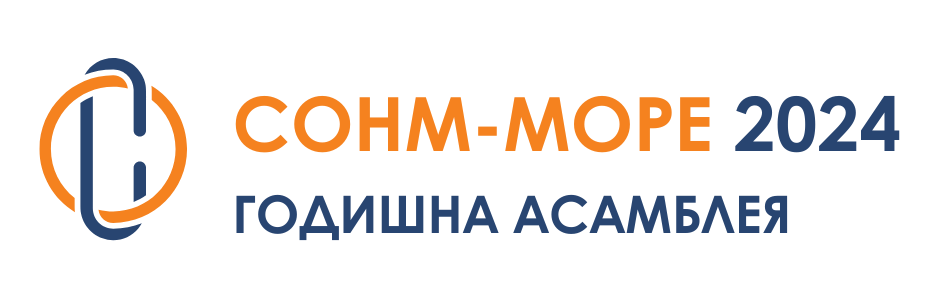 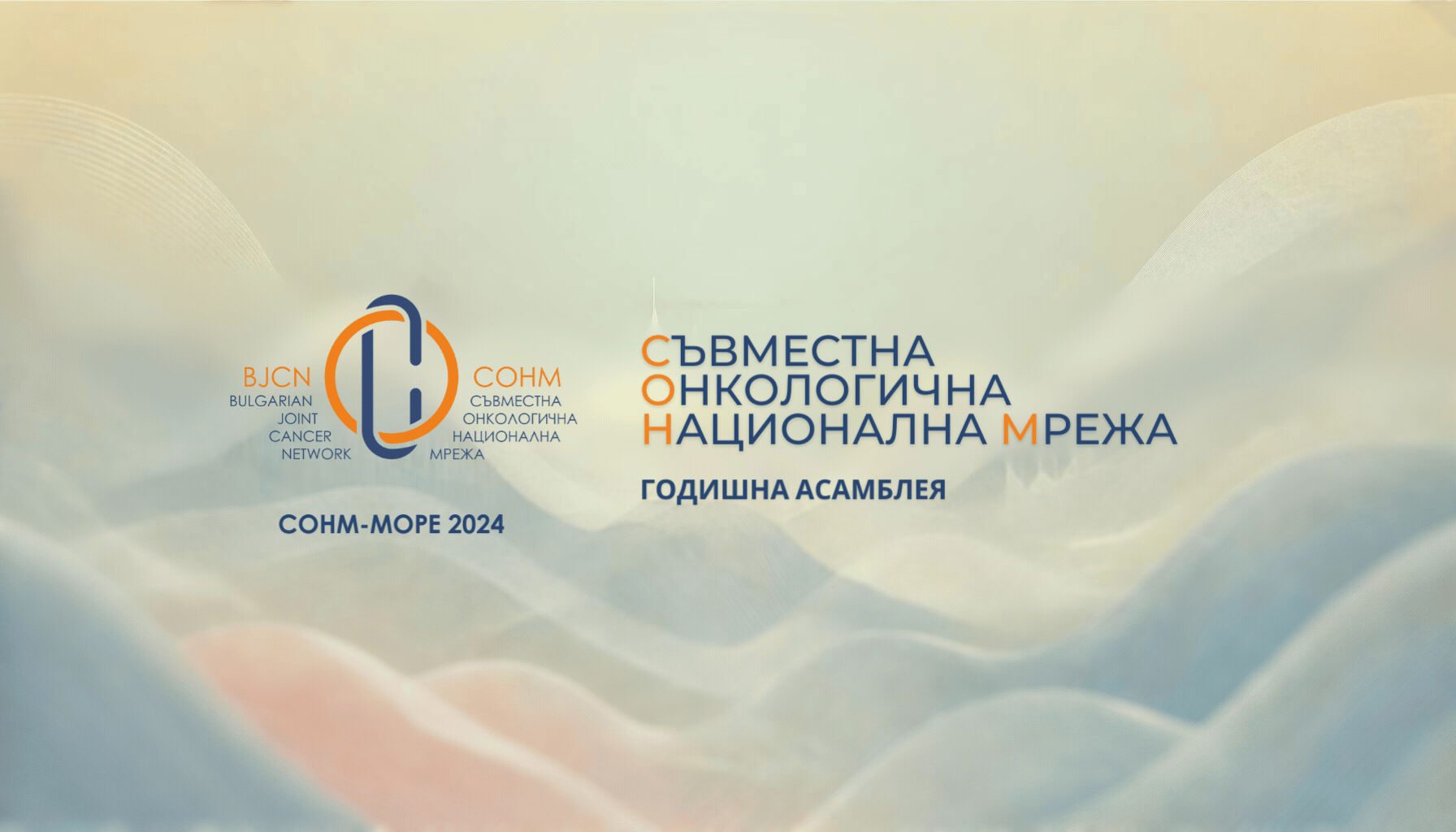 Заглавие на презентация
Име ФАМИЛИЯ
Заглавие на слайд
Добавете текст тук
Благодаря за вниманието!
Име ФАМИЛИЯ
Месторабота
Контакт информация / уеб адрес